Overview of CISNOperations and Products
David Oppenheimer
USGS 
Menlo Park, CA
What is the CISN?
The California Integrated Seismic Network is a collaborative effort, founded in 2000, to integrate existing, separate California earthquake monitoring networks into a single seismic monitoring system.
The CISN provides the organizational framework to coordinate these earthquake-monitoring operations. 
The CISN constitutes the California region within Advanced National Seismic System (ANSS).
Who is the CISN?
Core members have primary responsibility for the recording and monitoring of earthquakes and the creation of CISN products 
California Geological Survey
U.C. Berkeley Seismological Laboratory
Caltech Seismological Laboratory
Menlo Park USGS
Pasadena USGS
USGS National Strong Motion Project
Managed through the PMG
Who is the CISN?
Participating members contribute to CISN activities through data exchange.
UC Santa Barbara
UC San Diego
University of Nevada Reno
CA Department of Water Resources
CICESE
Lawrence Berkeley National Labs/Calpine
PG&E
US Array/TA
University of Washington
CISN Goals
Operate a reliable and robust statewide system to record earthquake ground motions over the relevant range of frequencies and shaking levels 
Distribute information about earthquakes rapidly after their occurrence for emergency response and public information 
Create an easily accessible archive of California earthquake data for engineering and seismological research, including waveform data and derived products
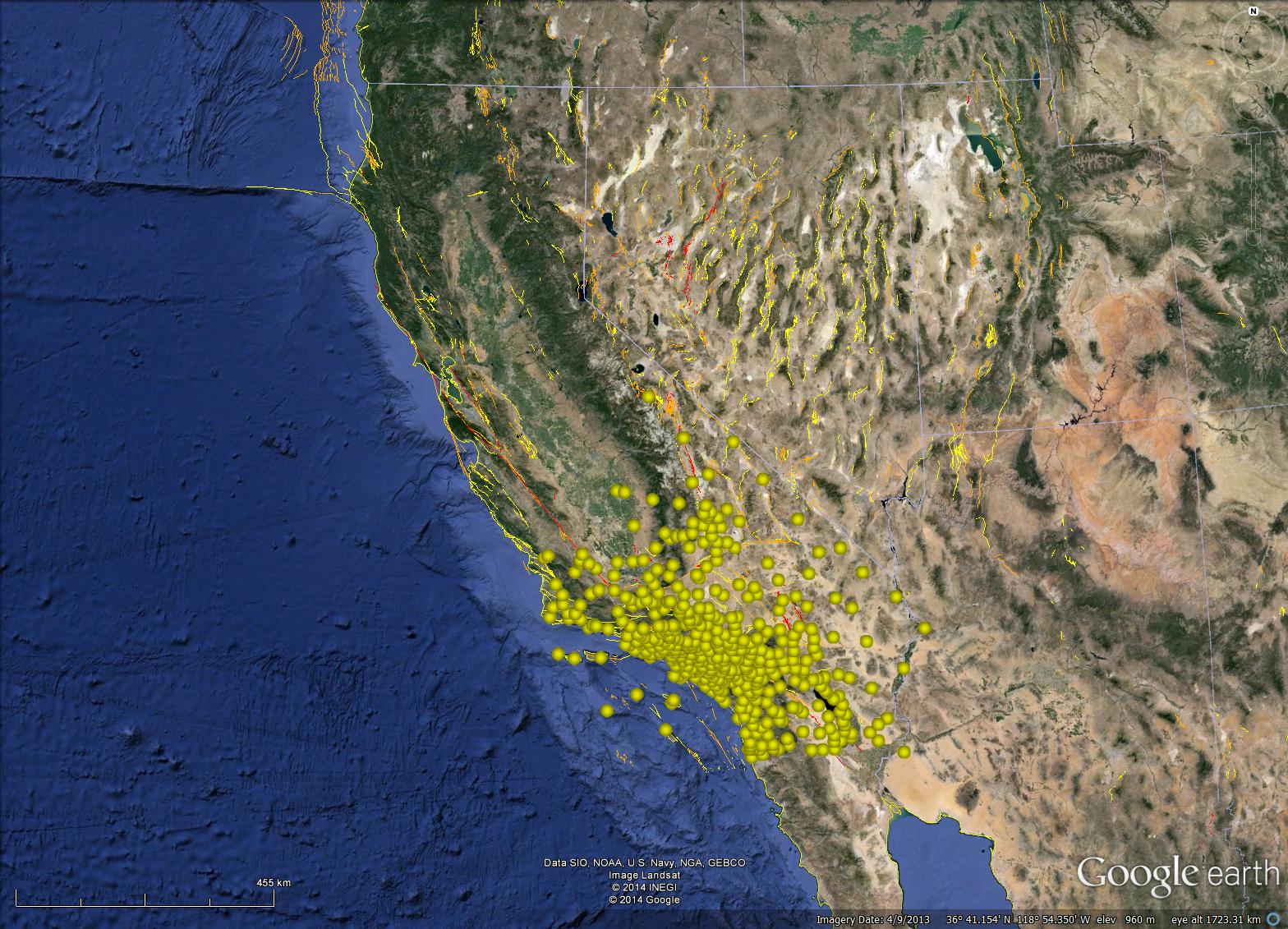 Caltech/USGS (CI) - 417
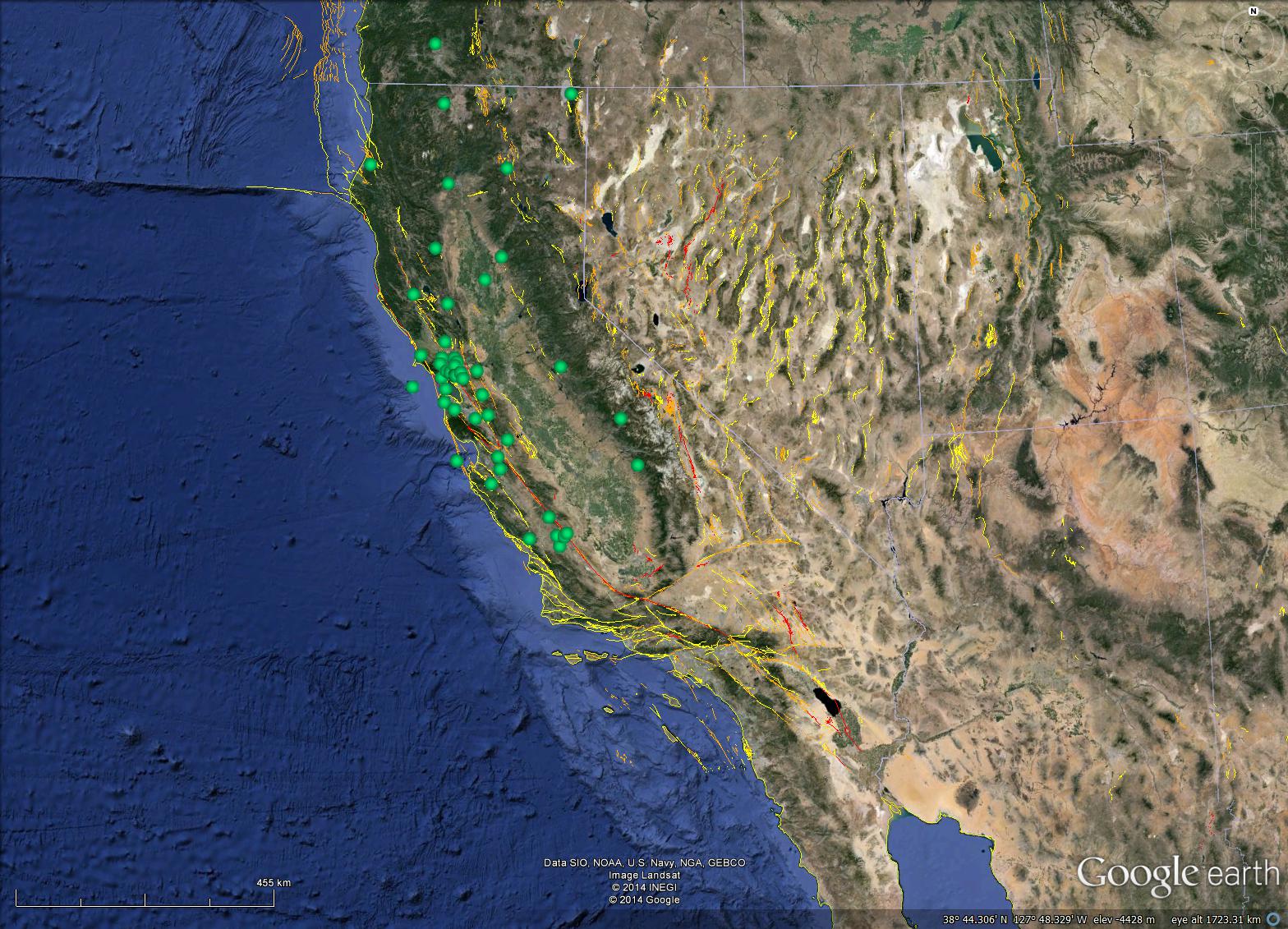 UC Berkeley (BK) - 50
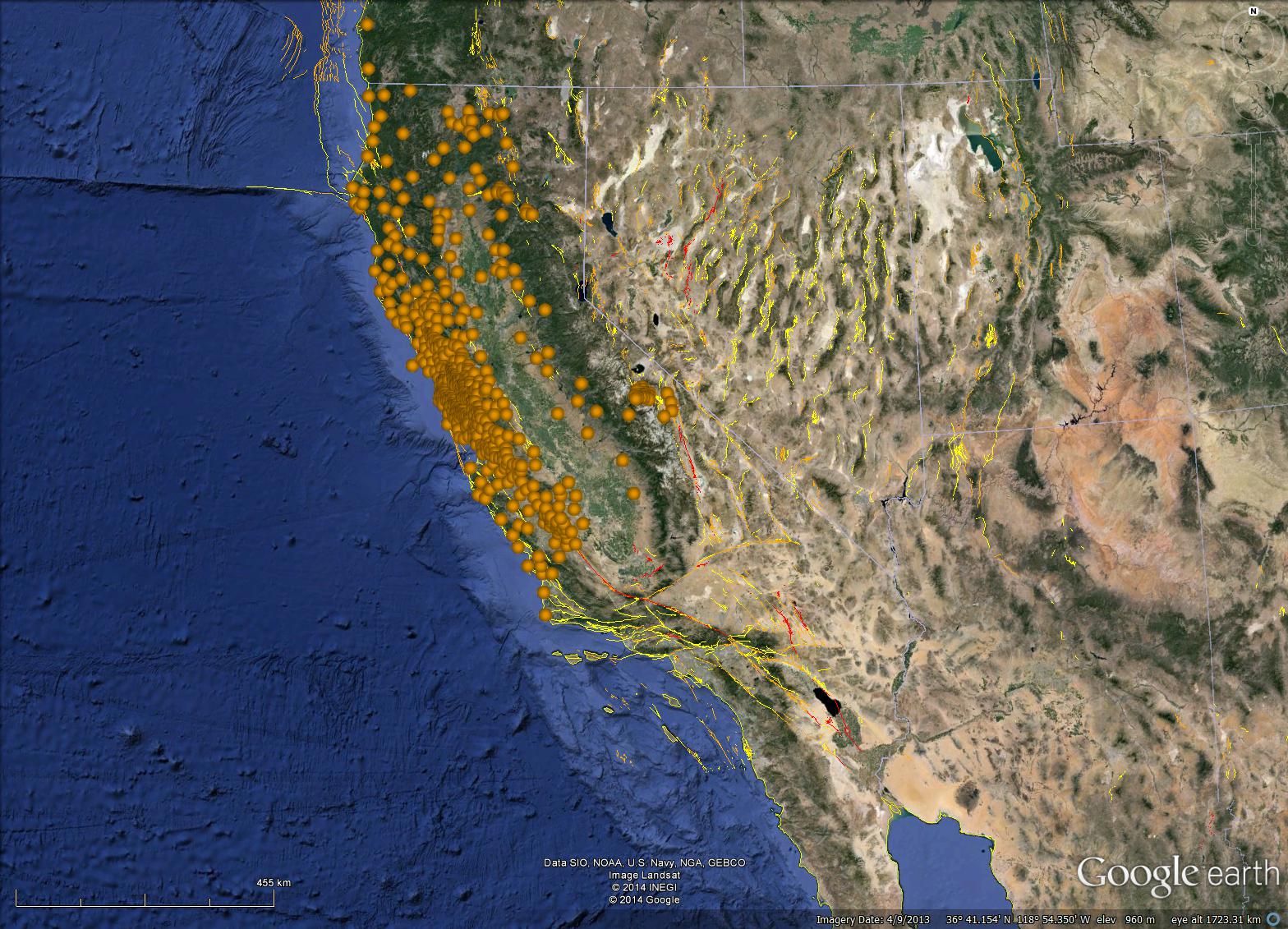 USGS NCSN (NC) - 519
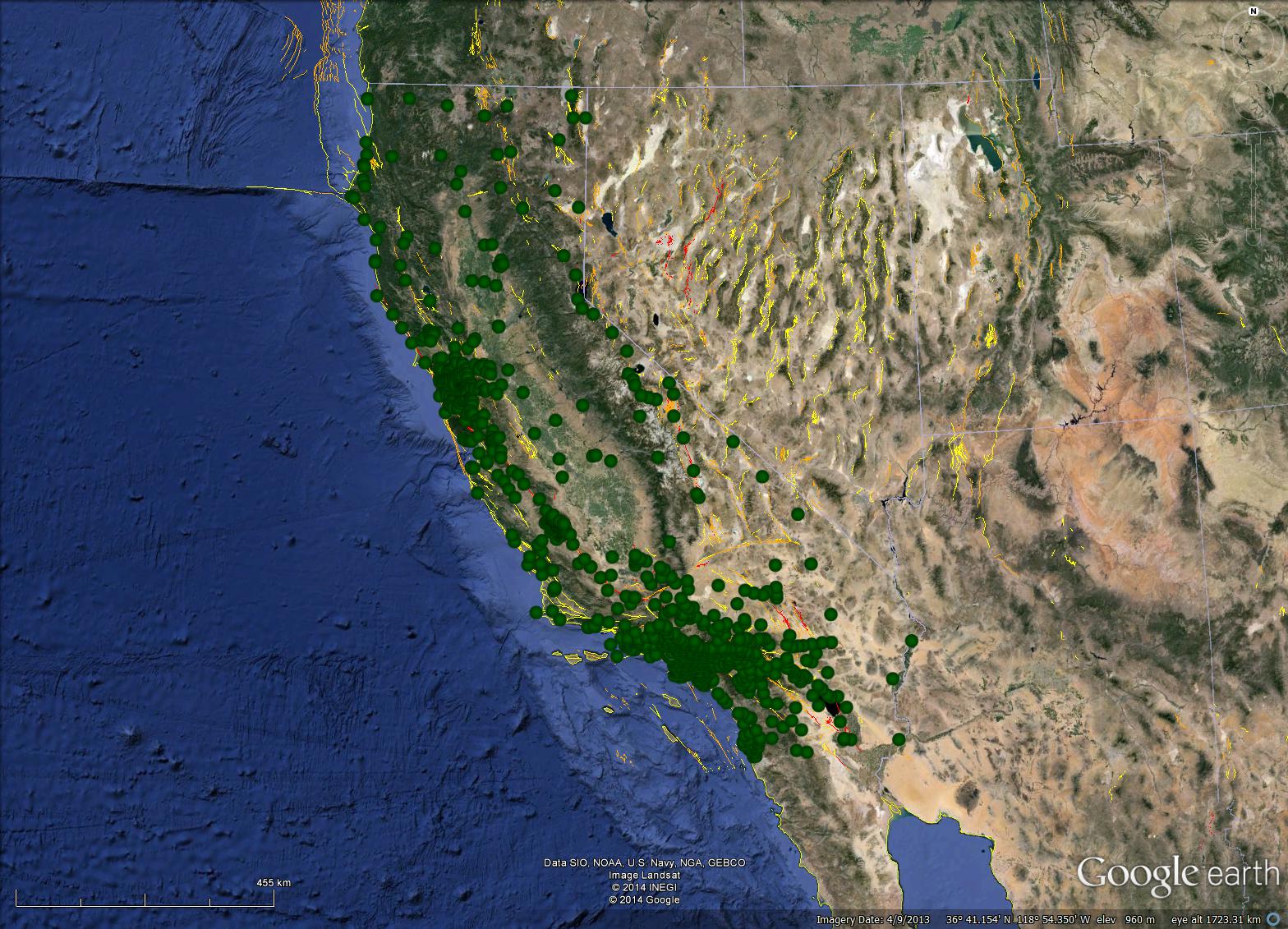 CGS (CE) - 864
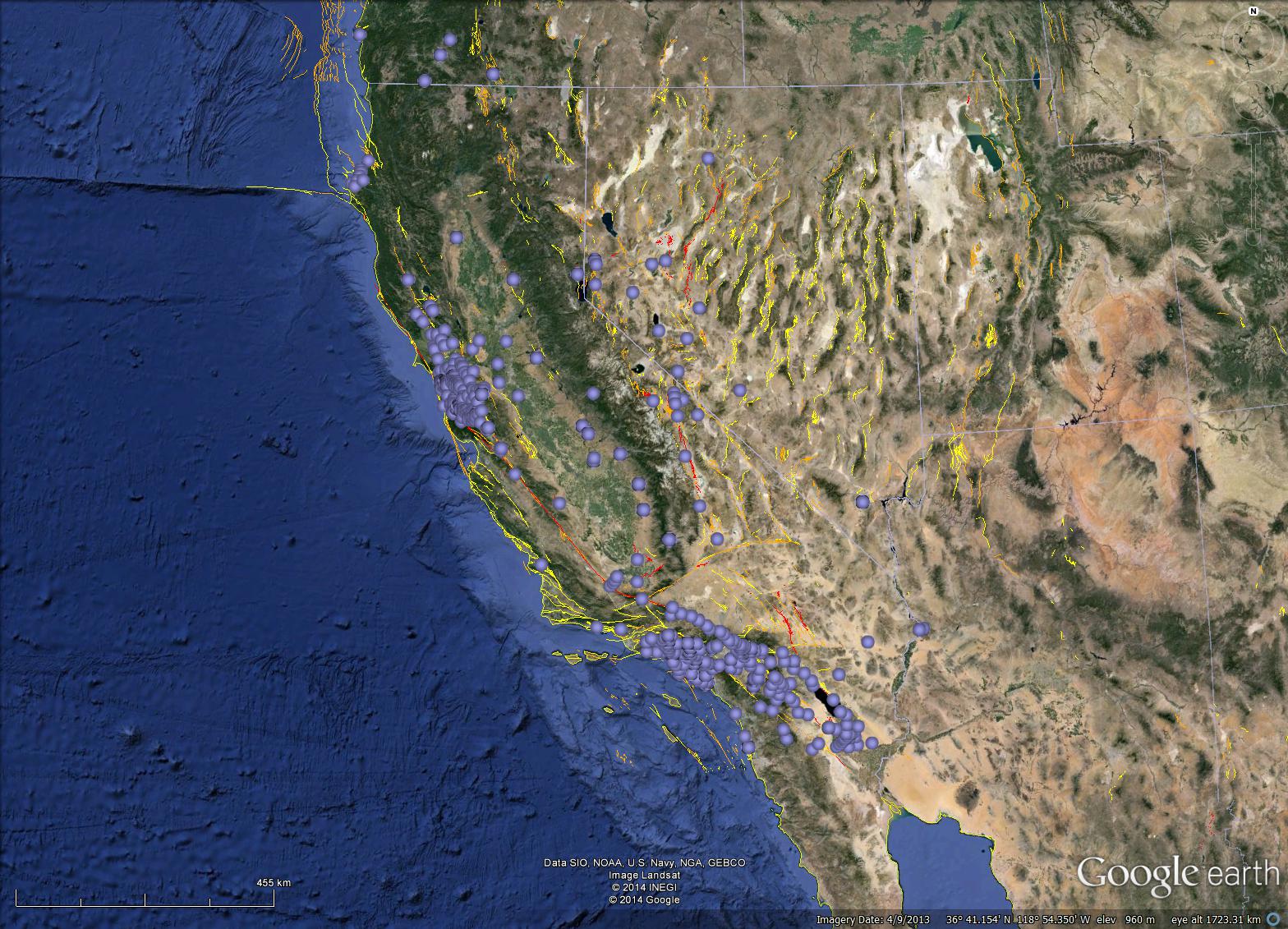 USGS NSMP (NP) - 414
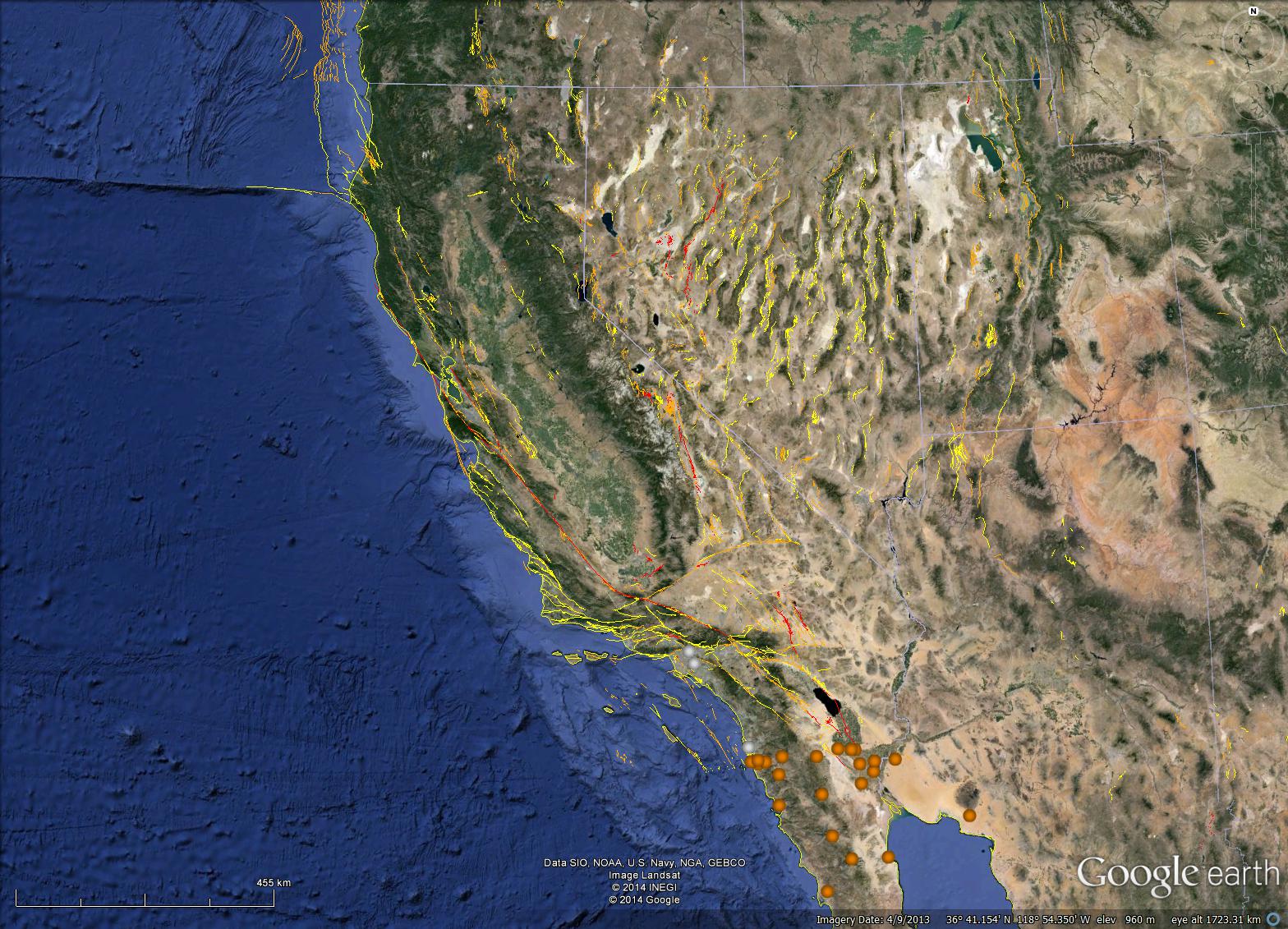 CICESE (BC) - 23
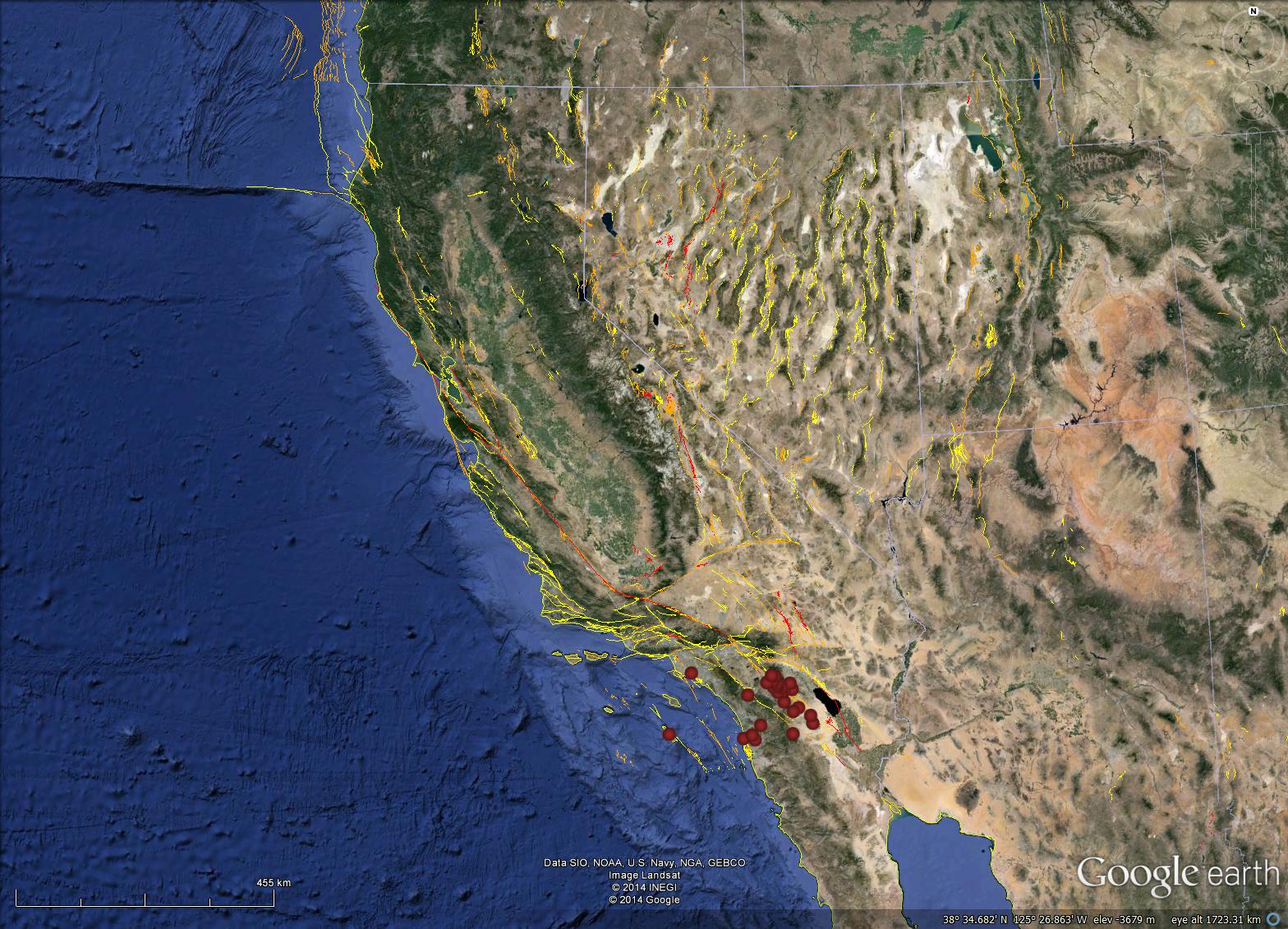 UCSD  Anza (AZ) - 29
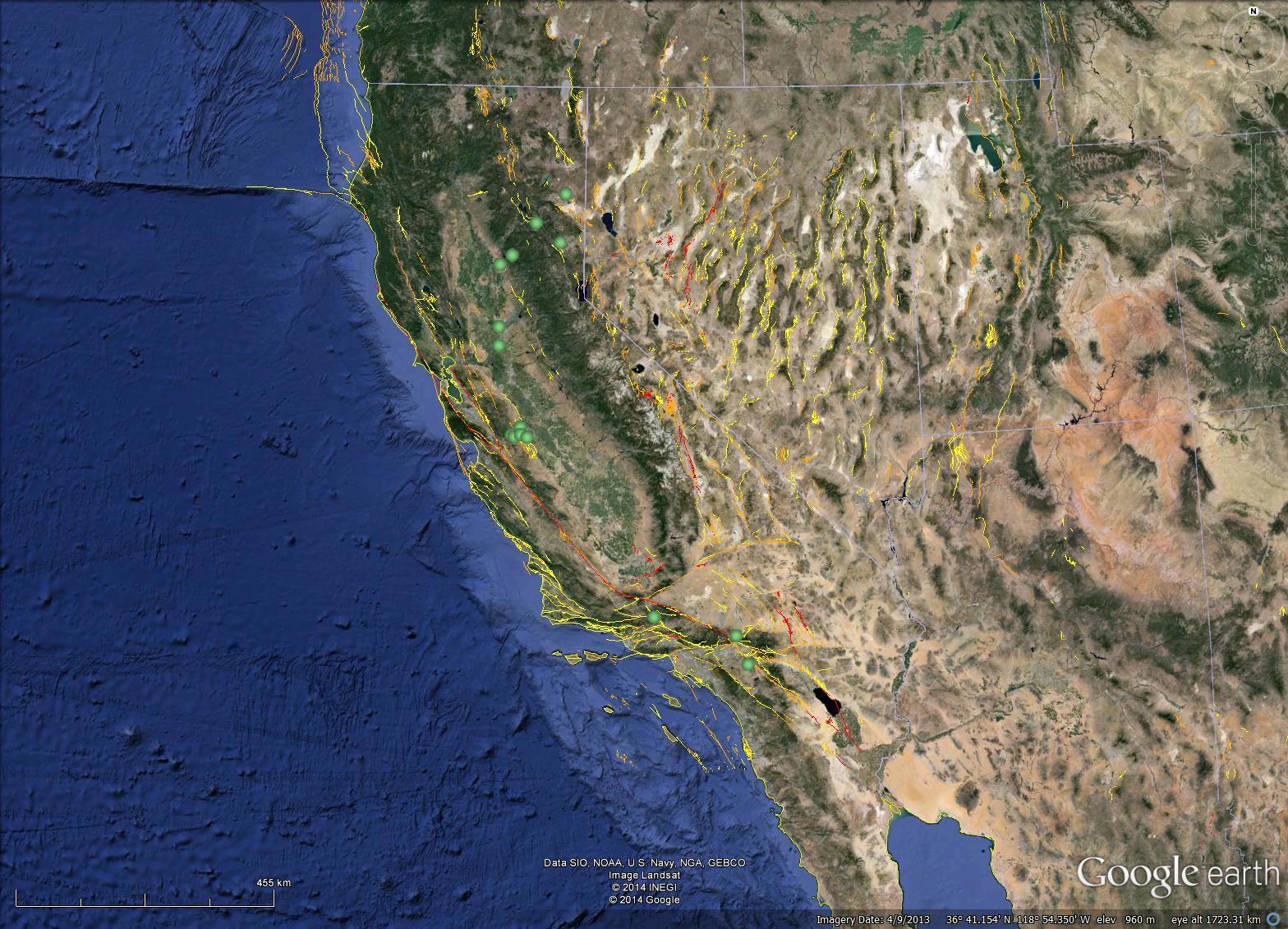 CA DWR (WR) - 15
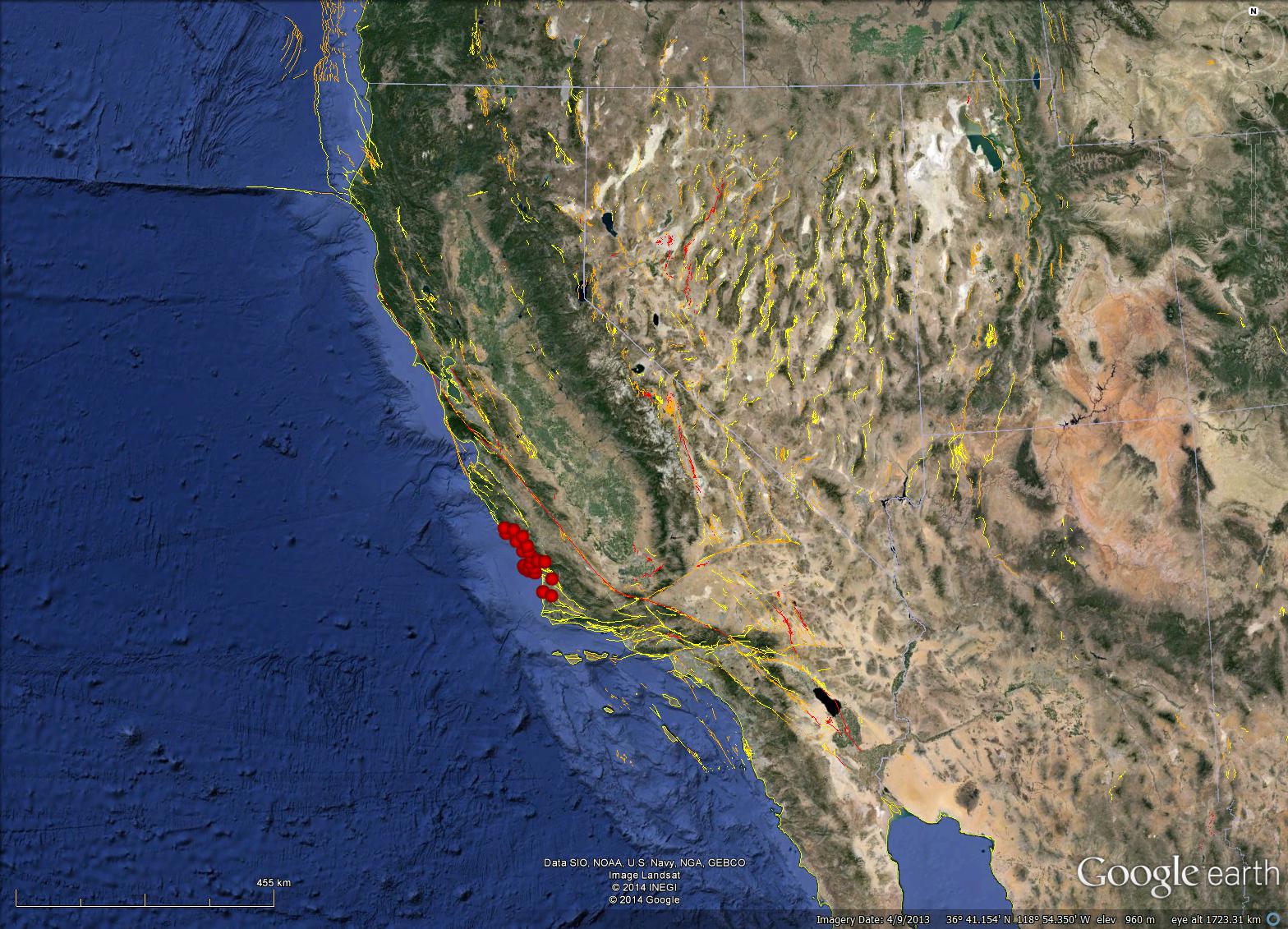 PG&E (PG) - 29
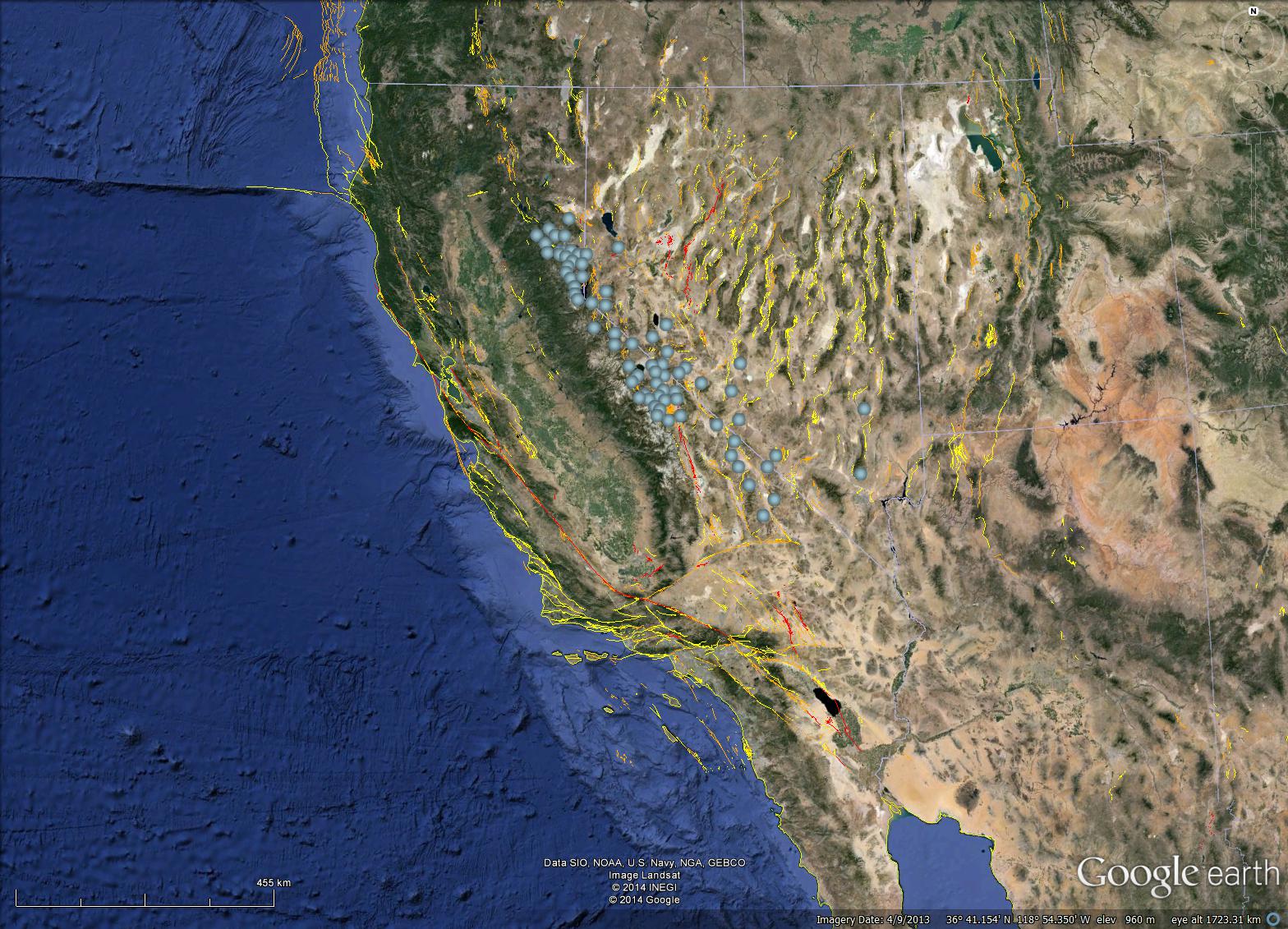 UNR (NN) - 72
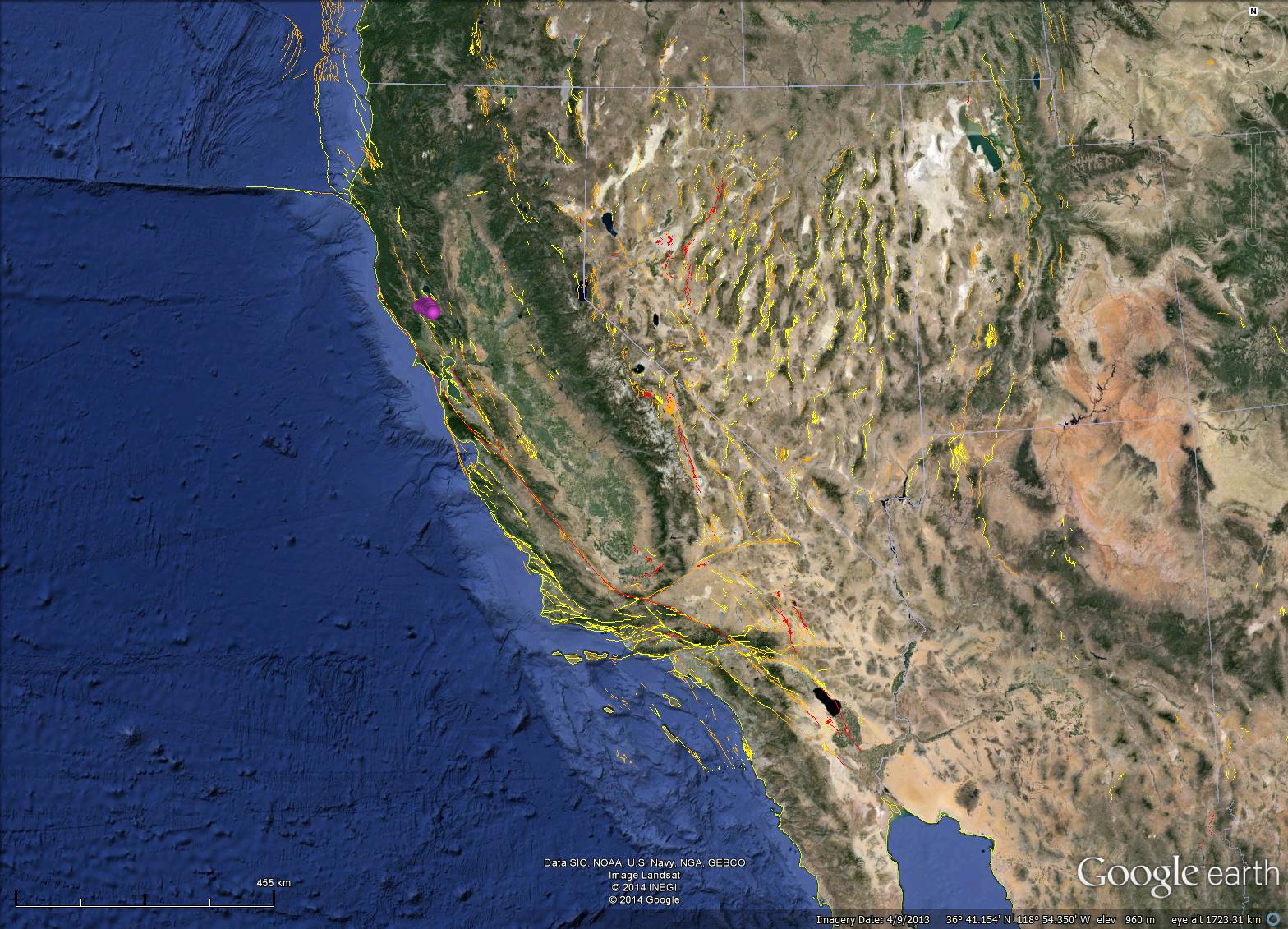 LBL/Calpine (BG) - 32
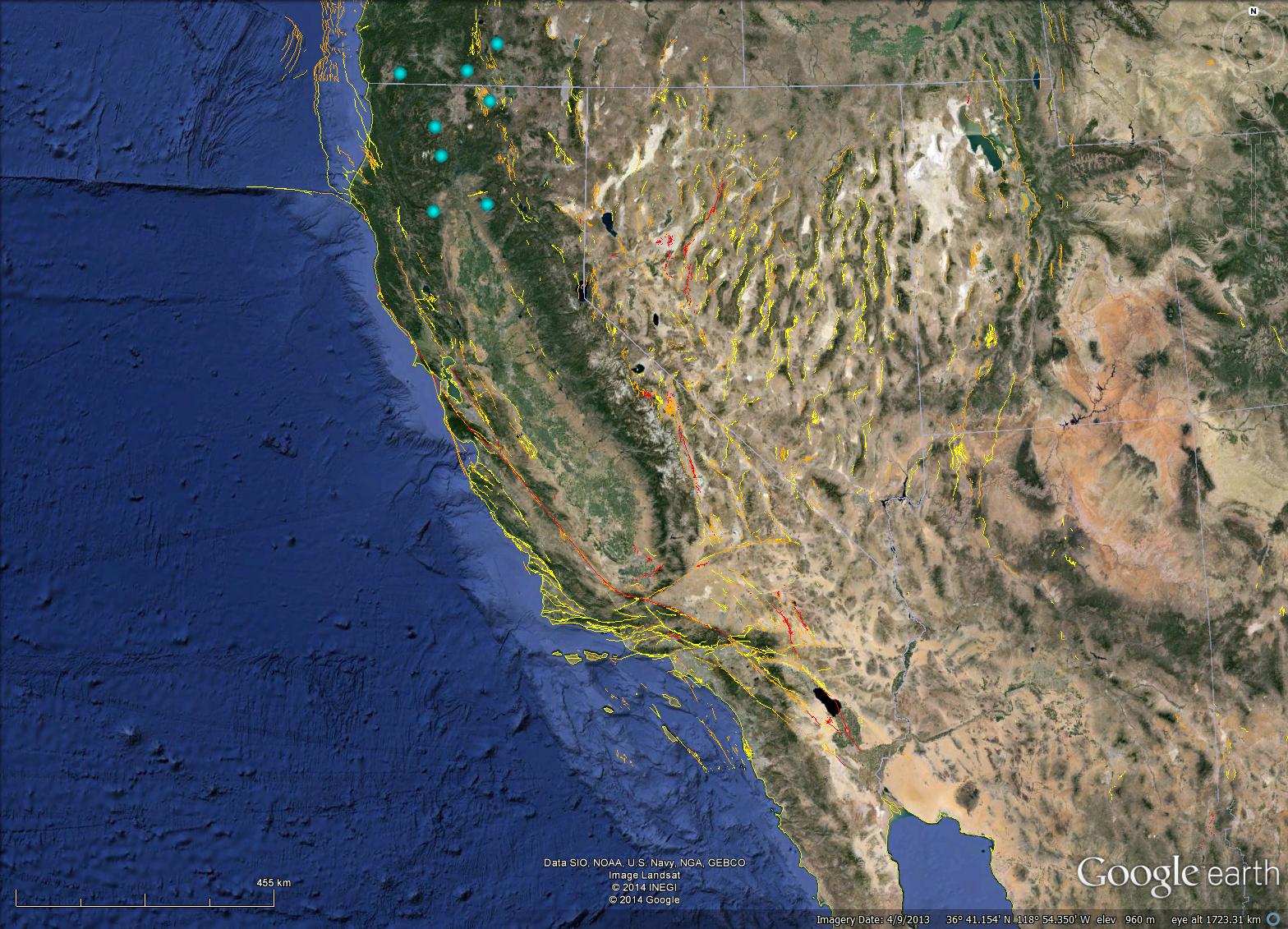 US Array (TA) - 8
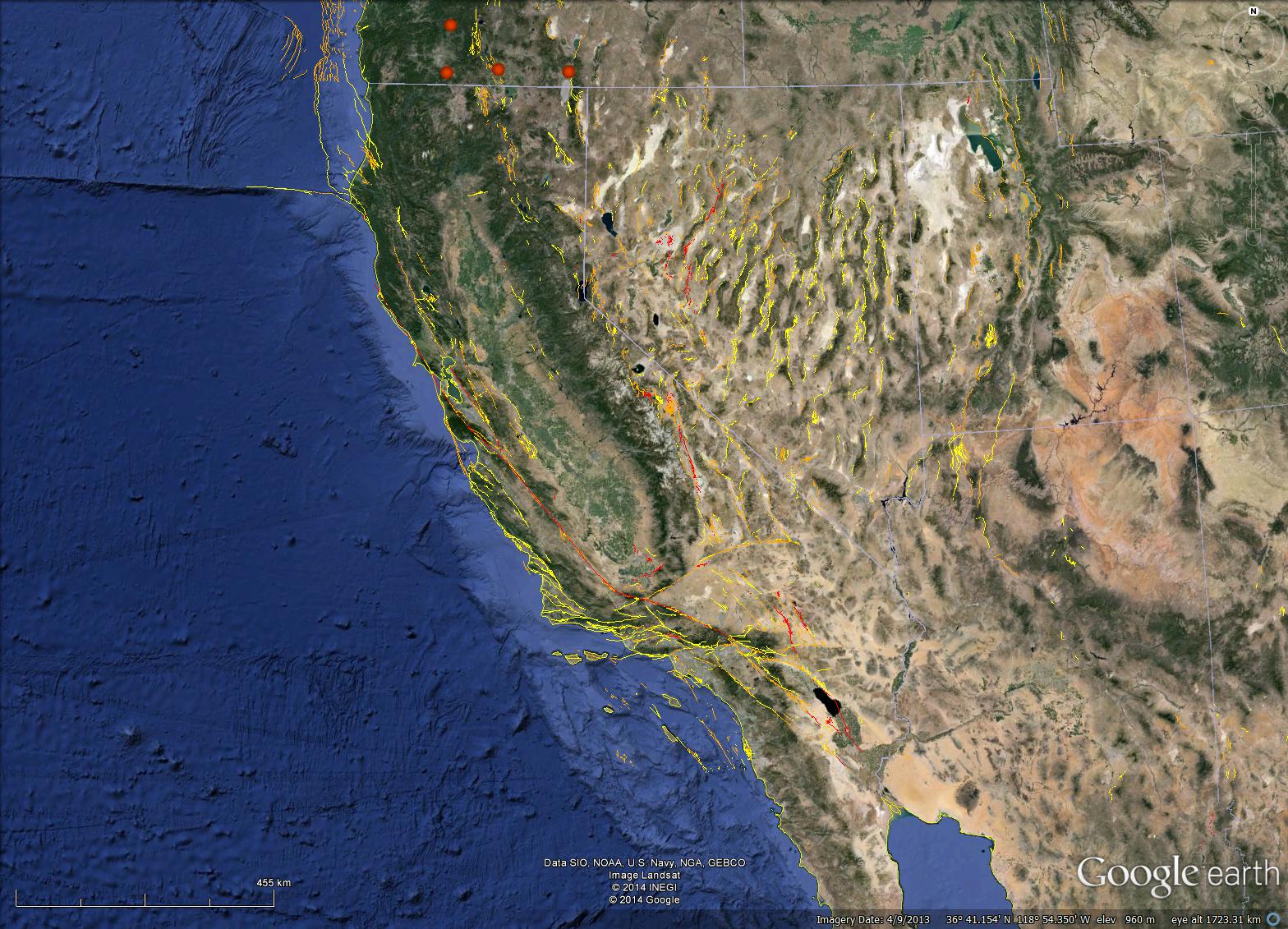 UW (UW) - 4
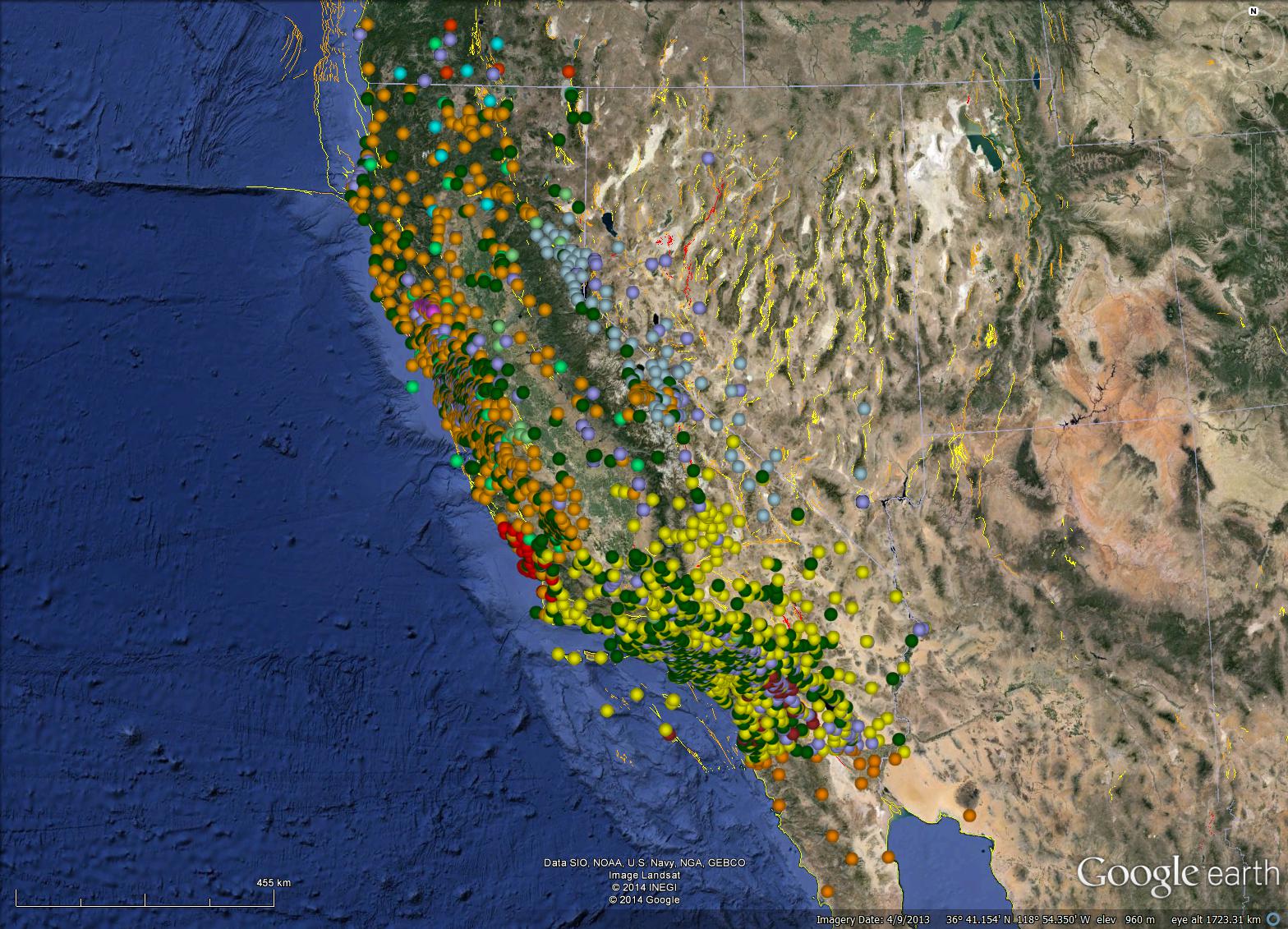 Total – 2475
(available via KML)
Products
Earthquake reporting and review
Locations
Magnitudes
Moment tensors
First-motion mechanisms
ShakeMaps
COSMOS V0-V3
Aftershock probabilities
Double Difference locations
CISN Display
Software
AQMS
Earthworm
Metadata management
EEW
NetQuakes/NetWorm
Archiving
Event and Continuous waveforms
Earthquake catalog
COSMOS products
http://strongmotioncenter.org/
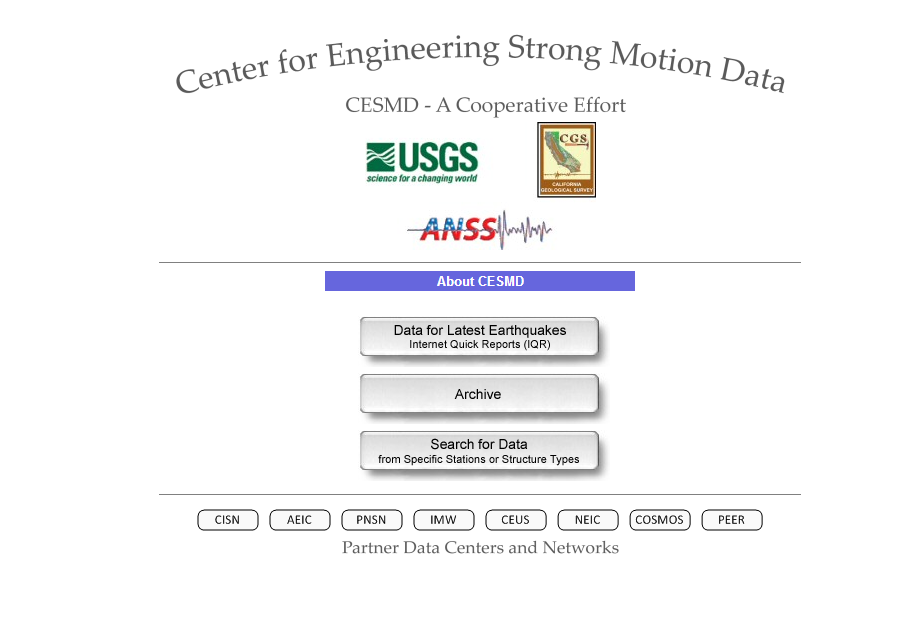 http://www.ncedc.org/
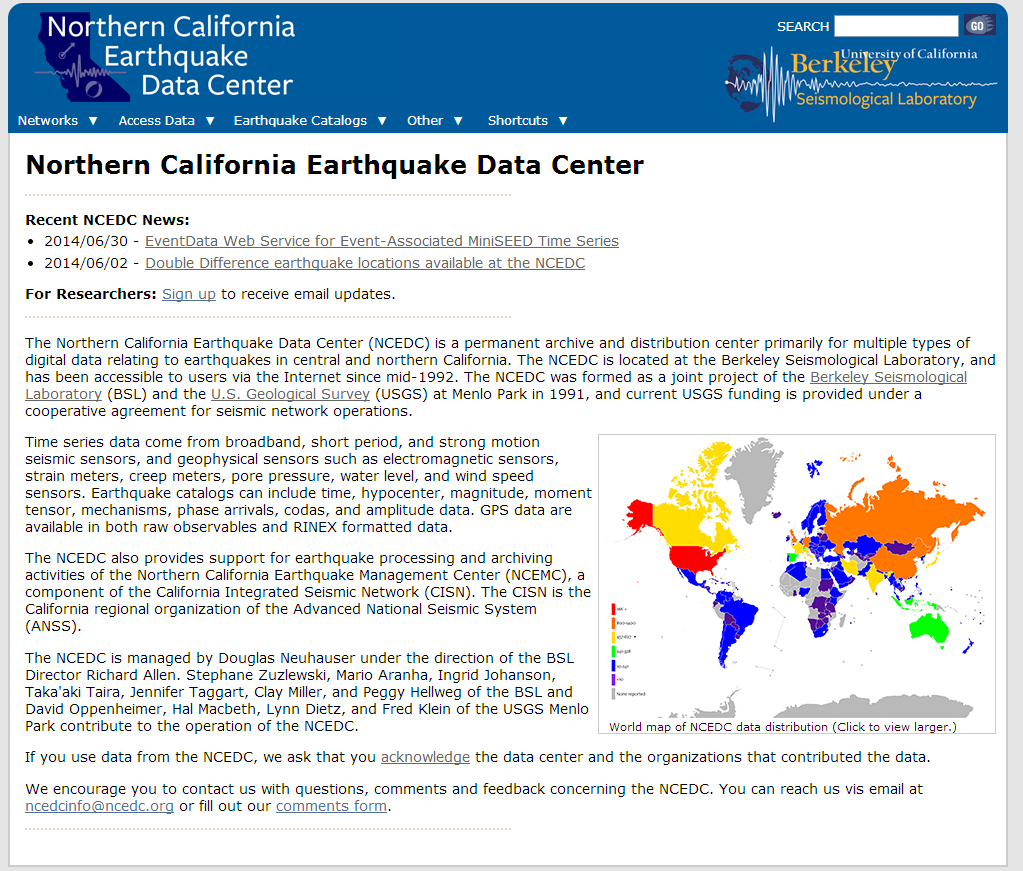 http://www.data.scec.org/
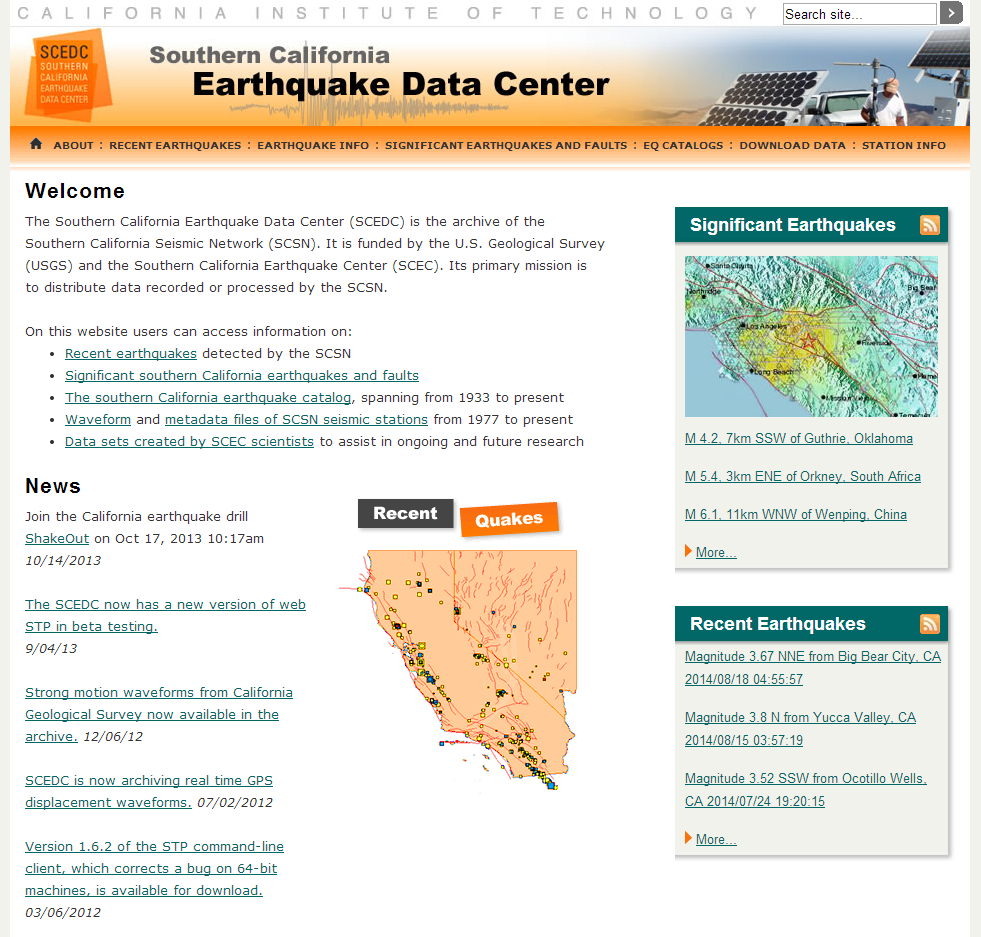 http://earthquake.usgs.gov/earthquakes/map/
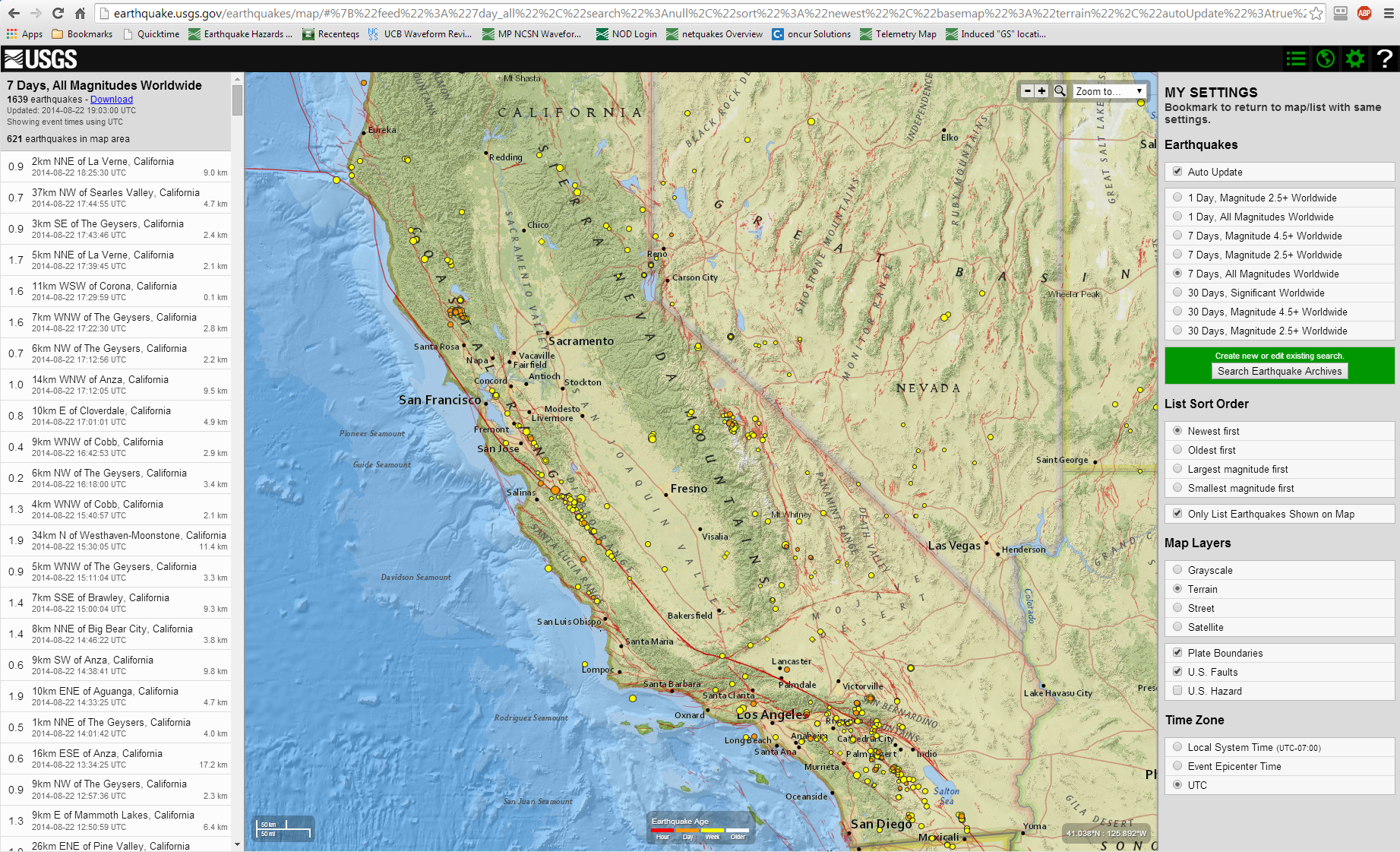 ComCat
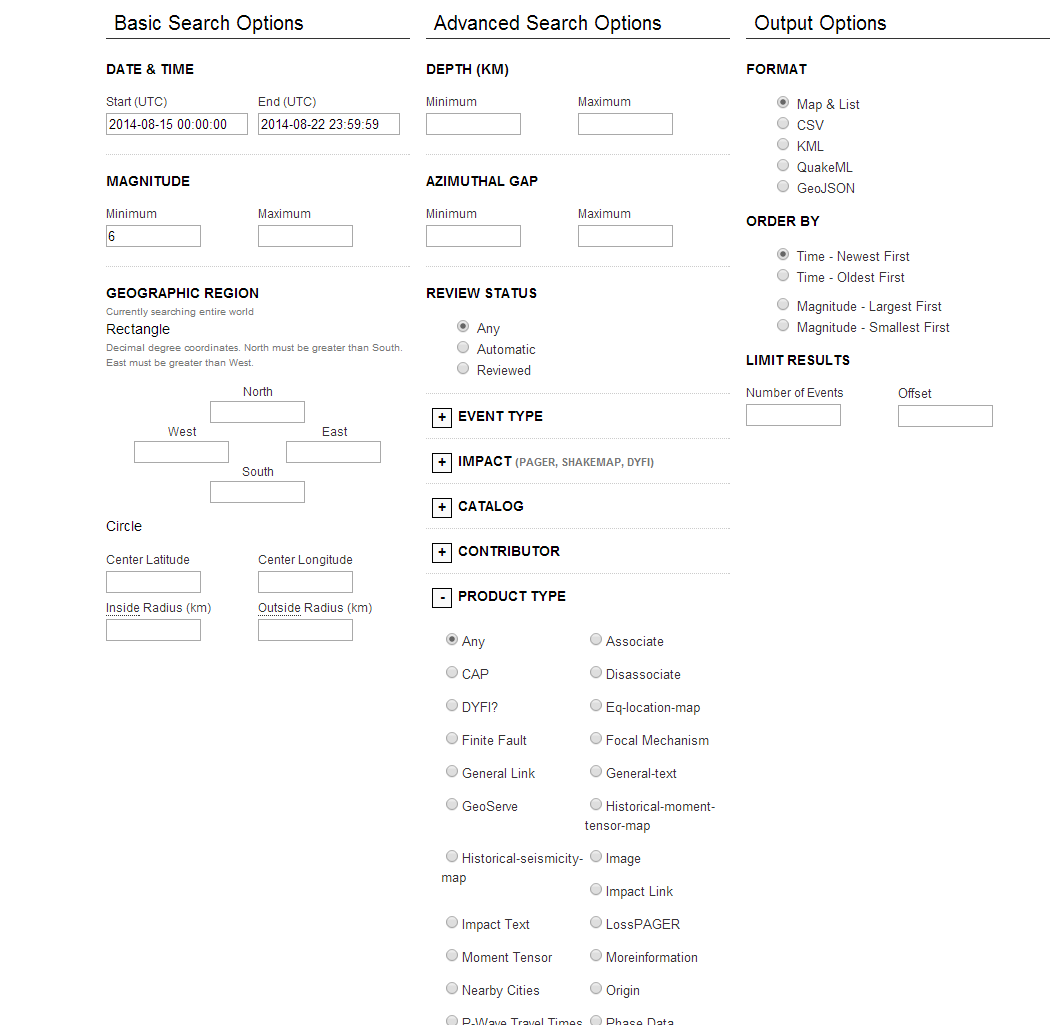